Accreditation
Presented to:  Medical Quality Committee
Presented by: Kirsti Weekes
Date:	October 27, 2023
What is Accreditation Canada
Accreditation is an ongoing process of assessing health care and social services organizations against standards of excellence to identify what is being done well and what needs to be improved

5,000 locations in over 38 countries are accredited by Accreditation Canada

Accreditation Canada, 2023
Self-Assessment
Organizations conduct an extensive self-assessment to determine the extent to which they are meeting the Accreditation Canada standards
Changes are made to areas that need improvement
Every four years, Accreditation Canada surveyors, who are health care professionals from accredited organizations, visit the organization and conduct an on-site survey
Post survey, an accreditation decision is issued and the ongoing cycle of assessment and improvement continues

Accreditation Canada, 2023
Qmentum Accreditation Program
A four-year cycle of assessment and improvement
Organizations work to meet standards and raise the quality of services
Covers all aspects of the organization’s operations:
Board     Leadership     Care     Services     Infrastructure
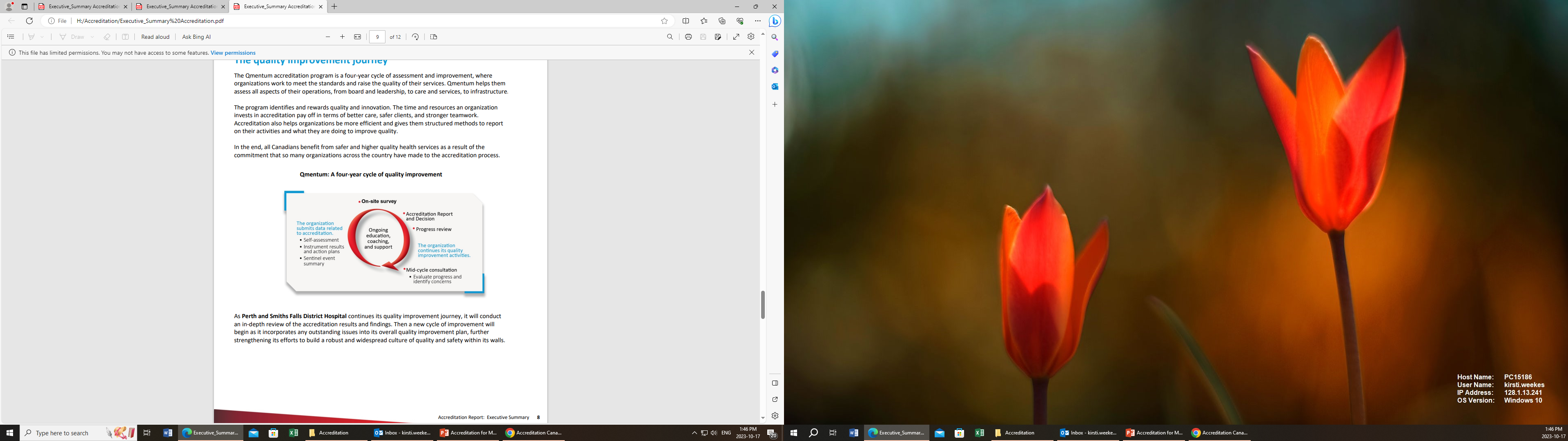 On-Site Survey Component
Surveyor team determines the extent to which the organization met the accreditation program requirements by following a patient’s path through the organization (known as a tracer)
They observe;
care provided; 
talked to staff, clients, families and others; 
reviewed documents and files; 
record the results 

Accreditation Canada, 2023
Quality Dimensions
Accessibility: Give me timely and equitable services
Appropriateness: Do the right thing to achieve the best results
Client-centred Services: Partner with me and my family in our care
Continuity: Coordinate my care across the continuum
Efficiency: Make the best use of resources
Population Focus: Work with my community to anticipate and meet our needs
Safety: Keep me safe
Worklife: Take care of those who take care of me 

Accreditation Canada, 2023
[Speaker Notes: Quality Dimensions: Percentage of criteria met Taken together, the dimensions create a picture of what a high quality health care program or service “looks like.” It is easy to access, focused on the client or patient, safe, efficient, effective, coordinated, reflective of community needs, and supportive of wellness and worklife balance]
PSFDH
Accreditation with Commendation 
May 2022 to 2026
Required Organizational Practices(ROPs)
“An essential practice that must be in place for client safety and to minimize risk”

Six Safety Areas with Multiple ROP’s in each:

Safety Culture
Communication
Medication Use
Worklife/Workforce
Infection Control
Risk Assessment
Required Organizational Practices(ROPs)
PSFDH met all ROP’s except 2 minor:

Emergency Department: Information transfer at care transitions

2.   Inpatient Services: Information transfer at care
      transitions
Standards
“A set of standards includes criteria and guidelines that show what is necessary to provide high quality care and service.”
High Priority Standards
Transfusion Services 				100%
Reprocessing of Re-useable Medical Devices 	   95%
Point-of-Care Testing 			100%
Perioperative Services and Invasive Procedures 	   99%
Obstetrics Services 				100%
Inpatient Services 				100%
Emergency Department 			   99%
Diagnostic Imaging Services 			100%
Critical Care Services 			   97%
Biomedical Laboratory Services 		100%
Medication Management 			   97%
Infection Prevention and Control Standards 	100%
Leadership 				100%
Governance 				100%
Standards Requiring More Details
Emergency Department – falls

Medical Device Reprocessing Department – hands-free sink, a
      new door and an instrument tracking system

Medication Management - a policy for when and how to override alerts
      by the pharmacy computer

Critical Care – a) rounds with patients and families and b) process to
      make ethical decisions
References
Accreditation Canada (2023).  What is Accreditation?
https://accreditation.ca/info-for-public/  

Accreditation Canada (2022). Accreditation Report:  Perth and Smiths Falls District Hospital.  Qmentum Program.